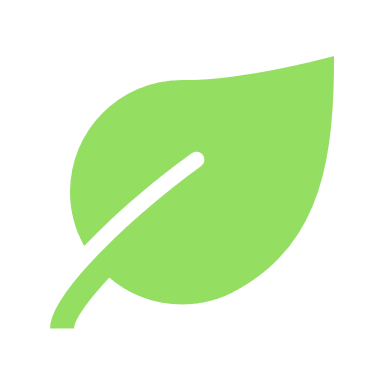 推動食品產業減碳應用交流暨疫後升級轉型說明會
2023/4/27 Thur.
09:30-12:00
嘉義產業創新研發中心
(嘉義市博愛路二段569號)
穩基盤Ｘ食品業減碳技術解決方案
食品所/黃世榮；金屬中心/施威宏
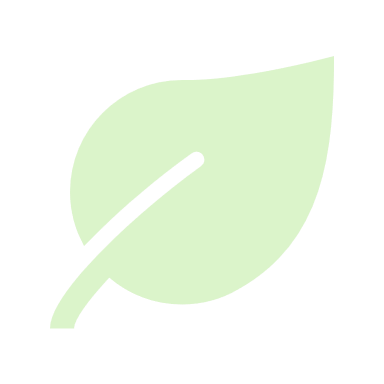 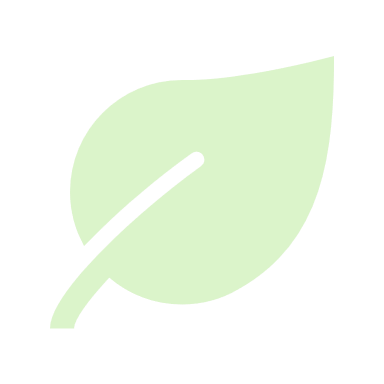 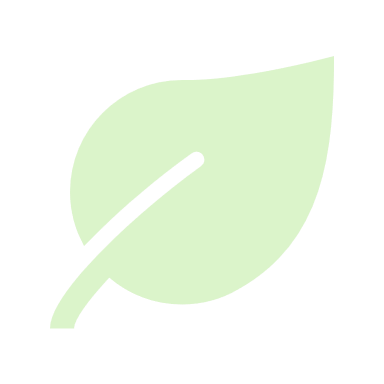 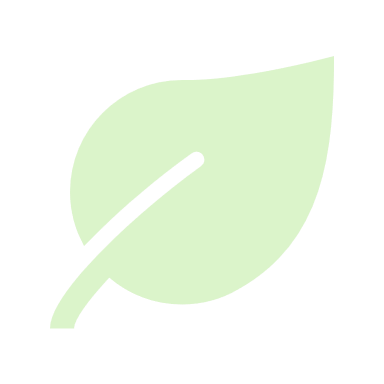 0930
1020
1020
1100
1100
1140
1140
1200
找工具Ｘ 生產數位化能源管理
宜福門/黃正輝、陳建中
找工具Ｘ智慧科技轉型升級
 三惟科技/黃右京 副理
(數位轉型與能源系統)
助升級Ｘ食品業低碳化與智慧化升級轉型輔導與補助措施       食品所
※主辦單位得保留變更研討會議程及講者之權利，若有任何未盡事宜，主辦單位亦保有隨時補充、說明、修改之權利
報
名
表
4月26日截止(或額滿為止)
報名方式　線上報名： 傳真報名：05-2861590 
活動聯繫　食品所 王小姐 05-2918902 
 wwn@firdi.org.tw
掃碼報名